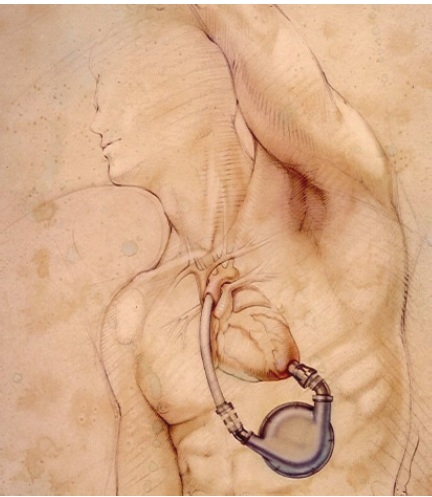 VENTRICULAR ASSIST DEVICES
Dr. Madhusudan Raikar
DM Cardiology Resident
GMC, Kozhikode
Introduction – Problem Statement
Heart failure (HF) incidence and prevalence is increasing at epidemic proportions.

Improved survival in pts. with HF and aging of the population – contributory

In US alone, 
Prevalance - 5.8 million ,
Incidence – approx 650,000 new cases annually , 
Over a million annual hospital admissions. ,
> 300,000 deaths/yr , 
Annual cost to Mx - close to $40 billion ,
Approx. 50% have HFrEF ,
Probably 10% have advanced symptoms [NYHA IIIB/IV]
Introduction
Pts. with HF - poor prognosis, low survival and severely diminished QOL

CRT or pharmacological interventions - limited benefit 

Medical Mx - ameliorates symptoms and can slow disease progression

Definitive therapy for end stage of HF is cardiac transplantation.

Cardiac Tx -  only small no. of pts. because of lack of suitable donor organs
Introduction – Background of LVAD
Lead to development of circulatory support devices - potentially capable of ‘permanent’ mechanical support

First successful cardiac-assist device in humans - implanted by DeBakey at the Texas Heart Institute in 1966

First permanent implant of TAH by William DeVries and Lyle Joyce in 1982 at University of Utah

In 1985, Copeland and colleagues - first successful use of TAH for BTT

First implantation of a LVAD as a BTT - performed by Phillip Oyer in 1984
Introduction
US-FDA approved 
Pneumatically driven Left Ventricular Assist Devices as  a BTT in1994.
Self-contained, vented  electric devices as BTT in 1998.
LVAD as destination therapy established by Rose et. al – REMATCH trial in 2001

Registries from the International Society for Heart and Lung Transplantation -  9755 LVAD were placed worldwide from 2002-2012
Heart Lung Transplant Guidelines
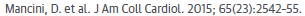 Interagency Registry For Mechanically Assisted Circulatory Support (INTERMACS)
North American registry established in 2005 

collects clinical data of  pts. receiving device therapy to treat advanced HF.

Has compiled data from >10,000 LVAD patients

Survival for all patient with CF-LVADs at 1 & 2 yr. is 80% & 70% respectively.

1yr. Survival for DT patient using LVAD is 75%
Intermacs Profile
Critical cardiogenic shock - Crash & Burn

Progressive decline           - Sliding on inotropes

Stable on inotropes           - Dependent stability

Resting symptoms	      - Persistent advanced symptoms

Exertion intolerant           - Minimal activity intolerant

Exertion limited	      - Walking wounded

Advanced NYHA III

Currently 80% of LVAD implants used in profile 1-3 pateint.
Terms Used
Bridge to Recovery (BTR) – [US-FDA approved]
Potential Reversible Cause (E.G. AMI, Ac. Myocarditis, Post-cardiotomy Cardiogenic Shock)
Bridge to Bridge (BTB)
Temporary MCS continued  as a bridge to long term LVAD
Bridge to transplant (BTT) – [US-FDA approved] 
Patient eligible for heart transplant
“Destination” therapy (DT) – [US-FDA approved]
Recovery or transplant is not feasible
Bridge to candidacy (BTC)
When eligibility unclear at implant or with comorbidities (e.g. CRS, PAH)
Bridge to Decision (BTD)
Potential for transplant or recovery unclear
What Are MCS Devices ?
Mechanical pumps designed to assist / replace the function of either left / right / both ventricles

It decreases the workload of the heart while maintaining adequate flow and blood pressure
Guidelines For Initiation Of MCS
No absolute hemodynamic criteria  to meet

Timing of initiation – crucial for pt. outcome

Generally accepted guidelines (despite use of OMM) :
Cardiac index < 1.8-2.2 L/min/m2 
SBP < 90 mmHg
PCWP > 20 mmHg
RA pressure > 18-20 mmHg
Evidence of poor tissue perfusion (oliguria, mental status change, cool extremities)

General C/I for MCS :
Irreversible renal/hepatic/resp. failure
Sepsis
Significant cognitive deficit
Algorithm For Device Therapy:
Indications For VAD:
1) Chronic Heart Failure :
	    Criteria for VAD (REMATCH Trial)
LVEF < 25%

Peak VO2 < 14 cc/kg/min

NYHA class IV for 60 days

NYHA class III/IV for 28 days and
IABP support for 14 days or
2 failed attempts to wean I.V. Inotropes

Approx. 80% of LVAD implants for BTT
Increased risk of pre-transplantation mortality & decreased long-term post-transplantation survival for device therapy as BTT – NO PROSPECTIVE DATA

BTT – OMM vs. LVAD – to be individualised

C/I for cardiac transplant (REMATCH Trial)
Age >65 years, 
Insulin-dependent diabetes mellitus with end-organ damage, 
CKD with a serum creatinine concentration of >2.5 mg/dL, 
Comorbidities that portend reduced long-term survival:
malignancy, 
history of stroke, 
end-stage COPD,
Decompensated CLD.
Heart Transplant Vs. LVAD – Exclusion Criteria
2) Acute Refractory Cardiogenic Shock
Acute Fulminant Myocarditis

AMI With Cardiogenic Shock

PPCM

TTCM

Post Cardiac Sx 
Unable to maintain an adequate CO 
Failure to wean from CPB
3) Bridge to Recovery :
Therapeutic strategy in small subset

Principle : 
mechanical unloading with LVAD - reverse remodeling 
reduction in chamber size and 
improvement in end-diastolic pressure-volume relationship

Retrospective review – difficulty in explantation of device (5/111 Columbia University)

Briks and colleagues – protocol for BTR
Classification Of VAD :
Based  On  Pumping Mechanism :
Pulsatile 
Continuous Flow 
Axial 
Centrifugal 
Mixed
 
Based On Location Of Pumping Chamber :
Intracorporeal 
Extracorporeal
Based On Ventricle(s) Supported :
Left Ventricle (Left Ventricular Assist Device), 
Right Ventricle (Right Ventricular Assist Device) ,
Both Ventricles (Bi Ventricular Assist Device)

Based On Duration Of Support :
Short Term (days to weeks)
Long Term (months to years)
Pre-op Assessment
CAG – to assess RV and Septal blood flow

RV function assessment :
ECHO
Severity of TR
RV size
RVEF
TAPSE

Right Heart Catheterization (RA pressure, PVR , RVSWI)
Predictors of  RV failure (post LVAD)
RA Pressure > 15mmHg

RAP / PCWP Ratio > 0.6

mPAP < 35 mmHg

RVSWI < 450 ml-mmHg/m2

TPG > 20 mm Hg

PVR > 8 WU
Components Of A VAD
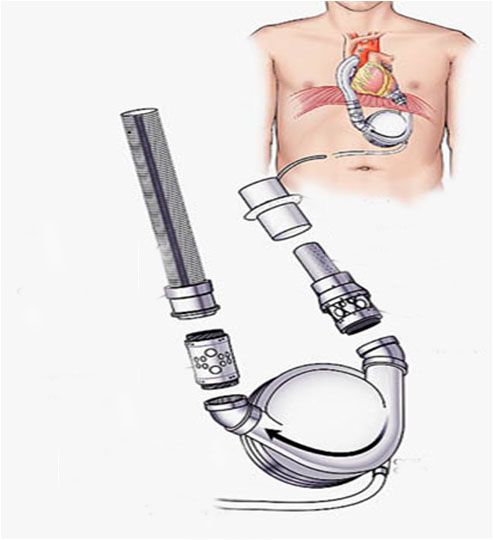 Sewing ring with cuff
Outflow Graft
Inflow Cannula
Connector
Inflow Valved Conduit
Outflow Valved Conduit
Driveline
Components Of A VAD
Electromechanical Pumps - placed in parallel with the native patient’s circulation

Inflow cannula - decompresses the ventricular cavity
In LVAD: originates in LA or LV
In RVAD: originates in RA or RV
In  BVAD: originates in both Atriums &/or Ventricles
Components Of A VAD
Pump: Provides propulsion to the blood
Flow can be:
Pulsatile
pneumatically or electromechanically driven
Non pulsatile / Continuous
Axial / Cetrifugal / Mixed

Pump is implanted sub-diaphragmatically to:
Preperitoneal position
Intra-abdominal position  or
Para-corporeal position outside the body
Components Of A VAD
Outflow cannula returns  blood to either 
Ascending aorta (In LVAD)   or
Main pulmonary artery (In RVAD)

Controller: Operates pump by receiving and processing information from it.

Percutaneous driveline: 
containing the control & power wires, is tunneled through skin of abdominal wall
connects device to external portable driver consisting of electronic or pneumatic controller & power supply that may be worn around waist
Schematic of LVAD
Centrifugal Flow Pump
Axial Flow Pump
Physiology Of CF-LVAD
Flow across pump depends on :
Pump speed – directly proportional
Afterload across LVAD (Head Pressure) – inversely proportional

Axial vs. Centrifugal Pumps :
These hydrodynamic characteristics of centrifugal pumps translate into: 
More pulsatile waveform; 

More accurate flow estimation;

Lower risk of suction events (e.g, In setting of dehydration, arrhythmias, or right ventricular failure); 

More dependency of device flow on loading conditions
Pulsatility Of Device
Assessed by PUMP INDEX (PI)
PI = [max flow – min flow] / avg flow

Low PI suggests 
Hypovolemia
Pump Obstruction

Low arterial pulsatility 
cause for several serious adverse effects of CF-LVADs

LVAD speed modulation 
Used for antithrombotic cycling to prevent pump thrombosis
Precludes formation of zones of recirculation and stasis within the device
Pump Speed Modulation (I.E., Intermittent Lower-speed Pump Operation)
Generate More Pulsatility

Intermittent Aortic Valve Opening

Advantages :
Generates Intrinsic Pulsatile Flow From LVAD Itself; 
And/Or 
Allows Native LV To Periodically Create Pulsatile Flow (Conditions Of Increased Ventricular Loading)
2 types :
Synchronous – dependent of native heart rate
Asynchronous – independent  of native heart rate

Counterpulsation - maximizes LV unloading
best resting conditions for failing heart. 

Copulsation 
enhances Pulse Pressure 
decreases the likelihood of aortic valve opening 

Asynchronous – physiological benefits of intermittent copulse-counterpulse support
Types Of Ventricular Assist Devices
SHORT TERM DEVICES :
Percutaneous :
Include devices that are inserted through femoral artery & advanced to left heart
Examples :
Impella 2.5 pump – 
Impeller-driven, axial flow pump, capable of pumping 2.5L/min
TandemHeart : 
Low speed centrifugal continuous-flow pump 
Drains oxygenated blood through a catheter advanced across the IAS to the LA & pumps it back to one or both femoral arteries
Impella VAD
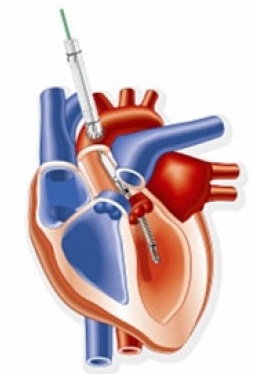 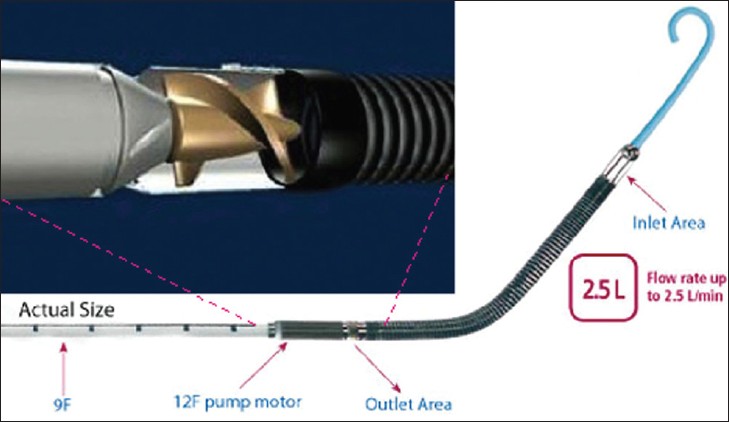 TandemHeart VAD
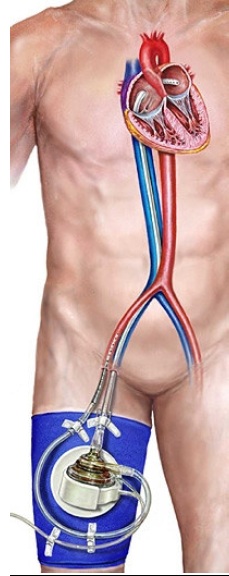 Extracorporeal : 
Bio – Medicus 
Abiomed – BVS
Thoratec CetriMag Blood Pump

Advantages :
Widely available
Relatively inexpensive
Simple and quick implantation
May be used as 
RVAD
LVAD
Part of ECMO circuit

Disadvantages :
Requires systemic anticoagulation
Requires ICU monitoring 
Limited mobility
Types of Ventricular Assist Devices
LONGER TERM ASSIST DEVICES (3 GENERATIONS) :
First Generation Or Pulsatile Flow Pumps
Second Generation Or Continuous (Axial) Flow Pumps
Third Generation Or Continuous (Centrifugal) Flow Pumps
First Generation Or Pulsatile Flow Pumps
Salient features :
Large size
Preload dependent 
Decreased durability
Requires unidirectional valves (biological / mechanical)
Pump placed intra-abdominally or pre-peritoneally in a pocket under rectus abdomini.
Pump capacity - up to 10 L/min
Complicated Control Mechanism
First Generation Or Pulsatile Flow Pumps
Anticoagulation necessary for all devices, (except HeartMate XVE)
Noisy and uncomfortable (percutaneous leads are large, stiff & contain air vent channel)
Increased risk of hematomas and infections as they are large in volume,requiring extensive surgical dissection
Examples :
HeartMate® I
HeartMate XVE (Thoratec Corp., Pleasanton, CA)
Novacor VAD (WorldHeart Inc., Oakland, California, USA
Types of Ventricular Assist Devices
Heartmate I
Made of titanium with a polyurethane diaphragm & has a pusher-plate actuator
Cannula is placed in the apex of the left ventricle
Blood flows through a Dacron conduit to the pump,  
Returns into a Dacron outflow graft through another porcine valve to the ascending aorta
Resist thrombogenesis d/t titanium microspheres and a fibrillar textured inner surface
Can pump 4–10 l/min
Types of Ventricular Assist Devices
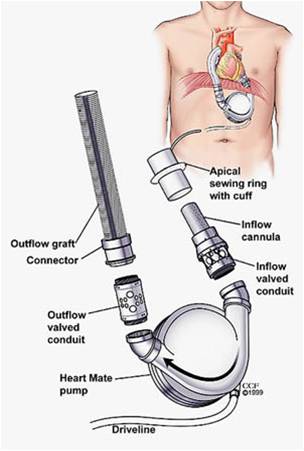 Heartmate I VAD
Types of Ventricular Assist Devices
HeartmateXVE (Thoratec Corp)
Has a 65 ml stroke volume pumping chamber and two mechanical valves

Positioned on the anterior abdominal wall with cannulas crossing into the chest wall

Can be used an LVAD, RVAD or BIVAD

Produces a beat rate of 40–110 bpm & a flow rate of 1.3–7.2 l/min

Warfarin (international normalisation ratio = 2.5–3.5) & aspirin anticoagulation required
Types of Ventricular Assist Devices
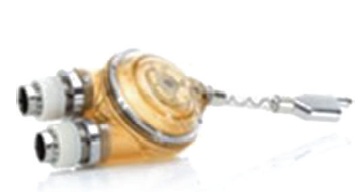 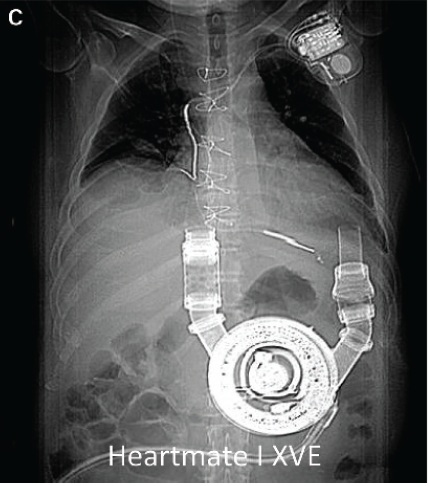 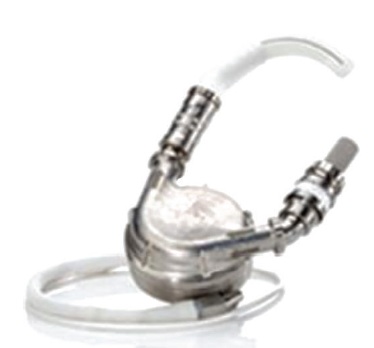 HeartMate I XVE
Types of Ventricular Assist Devices
Novacor VAD
Consists of pump drive unit which is implanted in the left upper quadrant of the abdomen

Incorporates a dual pusher plate 70 ml stroke volume

Contains sac-type blood pump with a smooth blood-contacting surface, coupled to a pulsed-solenoid energy converter drive

Inflow cannule is inserted through the diaphragm into the left ventricular (LV) apex

Outflow graft anastomosed to the ascending aorta
Second/Third Generation Or Continuous Flow Pumps
Salient Features :
Smaller size
More durable
Similar pump capacity (upto 10 L/min)
Dependent on both preload and afterload
Fewer moving parts (only the rotor)
Smaller blood contacting surface (less thrombosis)
Drivelines are less thick and more flexible
Decreased energy requirements (battery lasts longer)
Quieter function
Second Generation Or Continuous Flow Pumps
Examples:
HeartMate 2 VAD (Thoratec Inc.)

Jarvik 2000 (Jarvik Heart Inc., New York)

Berlin Heart Incor (Berlin Heart AG)

Micromed Debakey VAD
Types of Ventricular Assist Devices
HeartMate II
Continuous-flow axial blood pump with internal rotor with helical blades that curve around central shaft
Twisted shape of outlet stator vanes converts radial velocity of blood flow to axial direction
Can pump up to 10 l/min
Axial flow design & absence of blood sac eliminate need for venting
Types of Ventricular Assist Devices
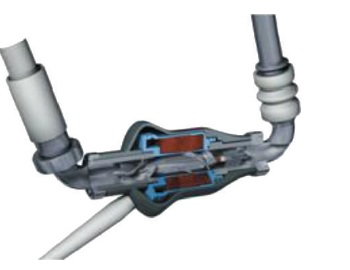 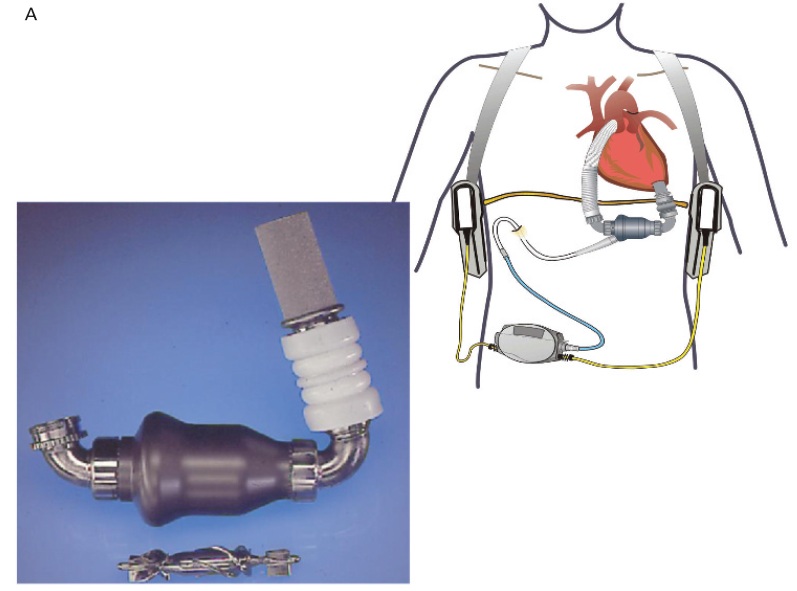 Heartmate II axial flow second-generation  ventricular assist device
Types of Ventricular Assist Devices
Jarvik 2000
Axial flow, continuous-flow pump having  intraventricular position with whole pump sitting  within the LV cavity

Impeller is only moving componant located in centre of the titanium housing

Blood flow is directed through outlet graft by stator blades located near pump outlet  & returns to either  ascending or descending aorta

 Can pump 8 l/min, serious infections rare
Types of Ventricular Assist Devices
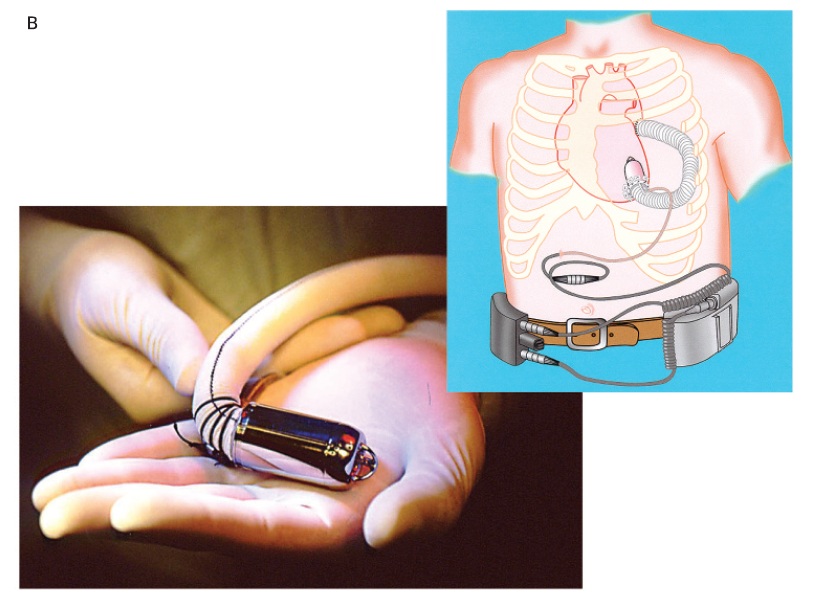 Jarvik 2000 second-generation axial flow pump
Types of Ventricular Assist Devices
Berlin Heart Incor
An axial flow pump

As blood passes into the Incor, it first passes the inducer that guides laminar flow onto actual impellar, which is suspended by a magnetic bearing

Stationary diffuser behind rotor has specially aligned blades which reduce the rotational effect of blood flow

Also creats additional pressure to assist transport of blood in the outflow cannula to the aorta
Types of Ventricular Assist Devices
MicroMed-De-Bakey VAD
Axial flow rotary pump

Consists of :
Elbow-shaped inflow cannula that inserts into LV apex
Pump housing unit which houses the impeller
Dacron outflow conduit graft
Ultrasonic flow probe that encircles the outflow graft
Third Generation Ventricular Assist Device
Examples :
VentrAssist VAD (Ventracor Ltd, Chatswood, New SouthWales, Australia)

DuraHeart (Terumo, Somerset, New Jersey, USA)
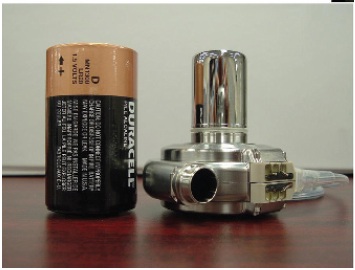 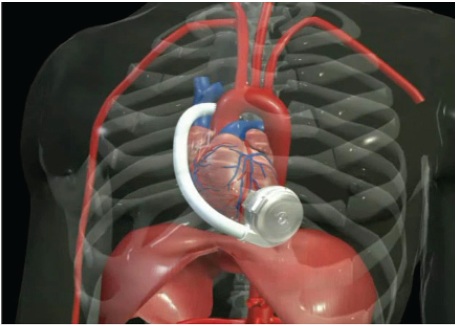 Types of Ventricular Assist Devices
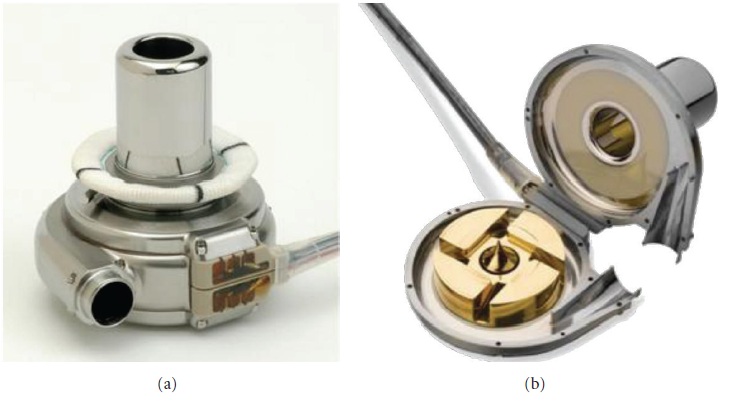 External (a) and internal (b) view of third-generation continuous-flow rotary left ventricular assist device
Total Artificial Heart
Complete support for severe BV failure

In situations where leaving native heart in place detrimental :
Cardiac tumours
Aortic insufficiency or prosthesis
Arrhythmias
LV thrombus
Acquired VSD

Currently approved 
for BV support as BTT
Humanitarian use device (HUD) designation for DT
Adequate intrathoracic space required (fitting criteria)
BSA > 1.7 m2 
Cardio-Thoracic Ratio > 0.5
AP distance of Thorax > 10 cm
LVDD > 66mm
Combined ventricular volume > 1500 ml

Strict anticoagulation with warfarin, aspirin and pentoxifylline

Examples :
CardioWest TAH (SynCardia systems, Tucson, Ariz)
AbioCor TAH (Abiomed Cardiovascular Inc, Danvers, Mass)
Contraindications For VAD Therapy
Active systemic infection or major chronic risk for infection
High surgical risk for successful implantation
Recent or evolving stroke
Neurological deficits
Fixed pulmonary or portal hypertension
Contraindications For VAD Therapy
Intolerance to  anticoagulation
Morbid obesity (BMI>45 kg/m2)
RV dysfunction
CKD with serum creatinine level >3.0 mg/dL
Restrictive CM
Significant underlying psychiatric illness or lack of social support
Complications Of VAD
General :
Bleeding Risk 
Acquired von Willebrand’s syndrome
Small bowel AV malformations
 Thrombosis – increases stroke risk
Hemolysis – VAD destroys blood cells 
Infection 
	sepsis is leading cause of death in long-term VAD support
 Depression/ Adjustment Disorders
Complications Of VAD
Cardiac related :
RV dysfunction / failure
Closed Aortic Valve – blood stasis and clot formation
 Aortic Insufficiency 
Lack of valve opening
LV decompression
Female Gender
Small Body Size
4.     Ventricular Arrhythmias – contact of inflow cannula with 	endocardium
Complications Of VAD
LVAD related :

1. Pump Thrombosis – rare but catastrophic
Consider in setting of BV dysfunction
Presents as Ac. Pul. Edema with hypotension
Lab E/O hemolysis
Surges in pump power
Decrease in PI


2. Device failure / malfunction (highly variable by device)
3. Increased LVAD Afterload
Outflow graft kinking or obstruction 
Assessed by pullback along the graft or contrast CT angio

4. Suckdown 
Low preload causes a nonpulsatle VAD to collapse the ventricle
Leads to  acute pump thrombosis
Post-op Surveillance
Clinical assessment

ECHO

Right Heart Catheterization (if required)

Adjustment of  vasodilators, diuretics and pump parameters.
Prognosis Of LVAD
Landmark Trials
THANK YOU